ПРОГРАММА
Партнеры секции
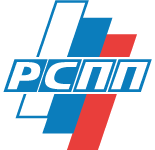 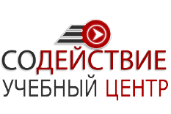 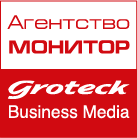 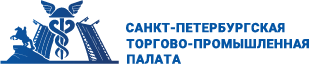 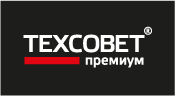 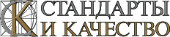 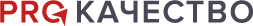 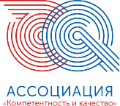 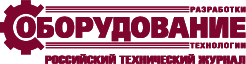